Pengujian Substantif Persedian
Pengertian Persediaan
	
Persediaan adalah aset: 

	(a) tersedia untuk dijual dalam kegiatan usaha normal,
	(b) dalam proses produksi dan atau dalam perjalanan; atau
	(c) dalam bentuk bahan atau perlengkapan (supplies) untuk digunakan     
           dalam proses produksi atau pemberian jasa. 

Biaya persediaan
Biaya persediaan harus meliputi biaya pembelian, biaya konversi dan biaya lain yang timbul sampai persediaan berada dalam kondisi dan tempat yang siap untuk dijual atau dipakai (present location and condition)

Biaya persediaan harus dhitung menggunakan rumus biaya masuk pertama keluar pertama (MPKP atau FIFO), rata-rata tertimbang (weight average cost methed) atau masuk terakhir keluar pertama (MTKP atau LIFO)
Metode Pencatatan Persediaan


Fungsi-fungsi dalam siklus persediaan dan pergudangan :

	Proses pesanan pembelian,
	Proses penerimaan bahan baku,
	Proses penyimpanan bahan baku,
	Proses produksi,
	Proses penyimpanan barang jadi,
	Proses pengiriman barang jadi
Jurnal pada Persedian
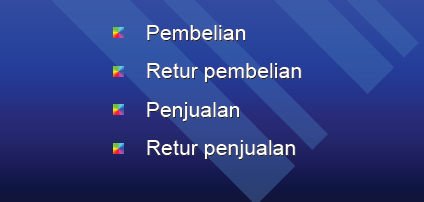 Jurnal transaksi persedian
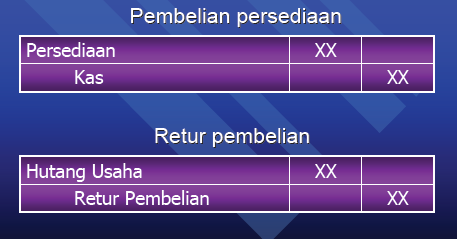 Bagian-bagian audit persediaan                       Siklus yang diuji 
                                                                     
                                                                                     Perolehan dan pembayaran dan                    
                                                                                     Personalia dan penggajian
                                            
                                                                    
                                                                      Persediaan dan Pergudangan
                                                                                                                                                                                                   


                                                                                                   Penjualan dan Penerimaan



                                                                                                    Persediaan dan Pergudangan



                                                                                                    Persediaan dan Pergudangan
Pembelian dan pencatatan
Persediaan, upah dan overhead
Transfer internal
Aset dan biaya
Pengiriman barang dan
Pencatatan pendapatan dan biaya
Observasi phisik
persediaan
Penilaian dan kompilasi
persediaan
Audit Akuntansi Biaya
Pengendalian akuntansi biaya,
Pengujian akuntansi biaya,
Pencatatan perpetual,
Pencatatan unit cost.

Prosedur Analitis
Bandingkan prosentasi gross margin tahun berjalan dengan tahun lalu,
Bandingkan perputaran persediaan tahun berjalan dengan tahun lalu,
Bandingkan unit cost persediaan tahun berjalan dengan tahun lalu,
Bandingkan besarnya nilai persediaan tahun berjalan dengan tahun lalu 
Bandingkan biaya manufaktur tahun berjalan dengan tahun lalu.
Audit Akuntansi Biaya
Observasi fisik persediaan
Pengendalian persediaan,
Keputusan audit : Waktu, sampel dan seleksi item yang dipilih
Pengujian observasi phisik

Audit pricing dan kompilasi
Pengendalian pricing dan kompilasi,
Prosedur pricing dan kompilasi
Penilaian persediaan : Pada waktu pembelian dan pemakaian
Hubungan diantara berbagai test



         
	           Bahan baku                      Barang Dlm Proses

                                                                                             Barang Jadi
Pengujian
Siklus Perolehan
dan pembayaran
Pengujian
Siklus Personalia
Dan penggajian
Saldo awal
+
Bahan baku
+
Upah
+
Overhead
-
Saldo akhir
=
CGM
Saldo awal
+
Pembelian
-
Saldo akhir
=
Pemakaian
Saldo awal
+
CGM
-
Saldo akhir
=
CGS
Pengujian Persediaan:
Test akuntansi biaya
Test observasi phisik
Test pricing dan kompilasi
Pengujian
Siklus penjualan
Dan penerimaan
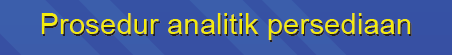 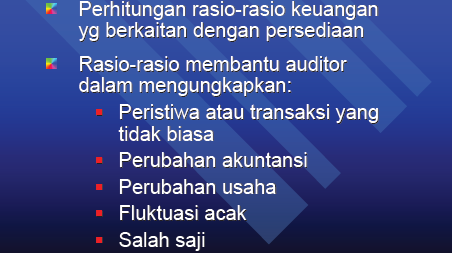 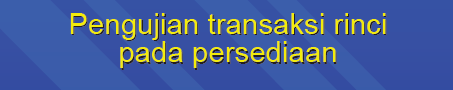 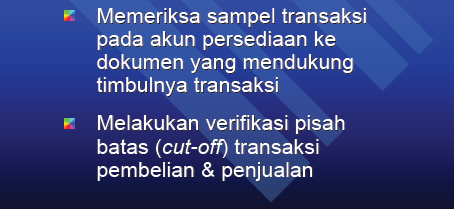 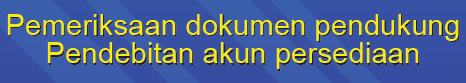 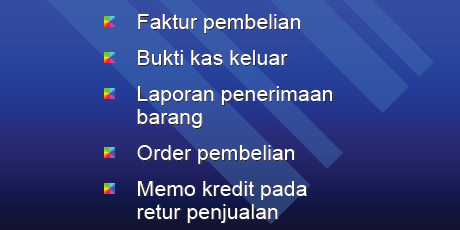 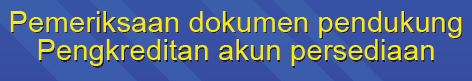 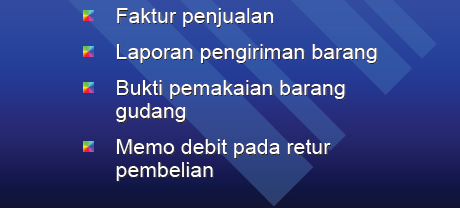 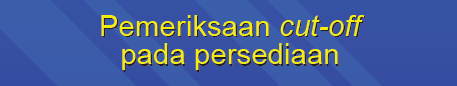 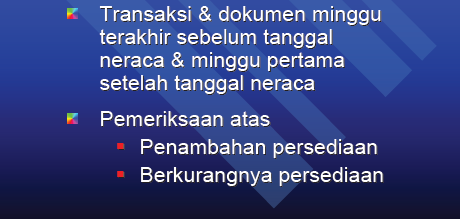 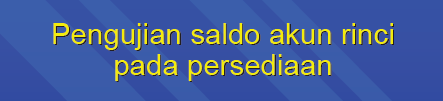 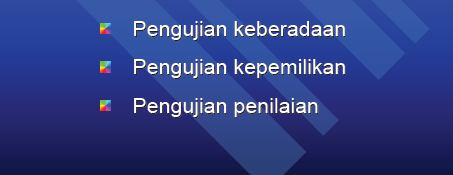 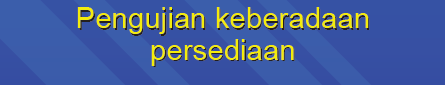 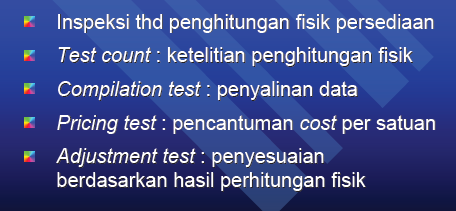 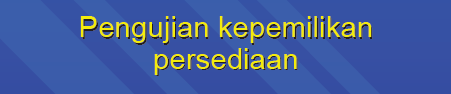 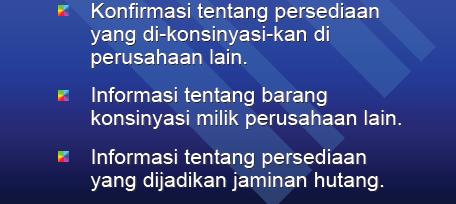 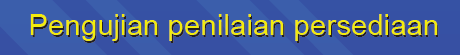 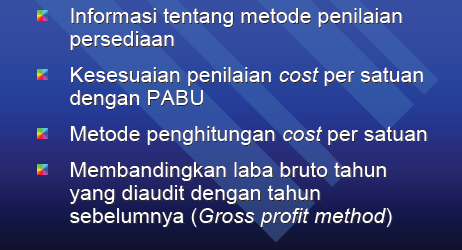 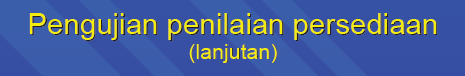 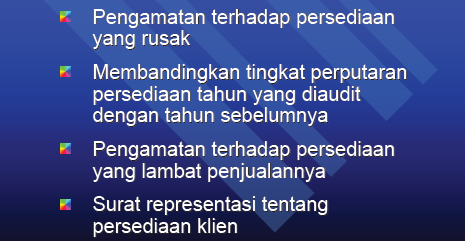 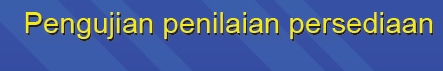 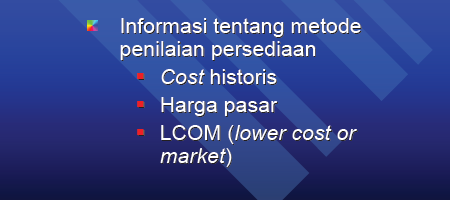 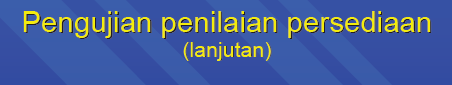 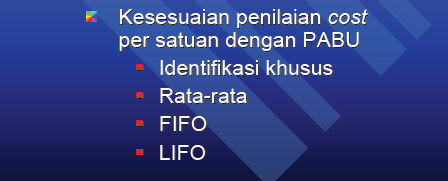 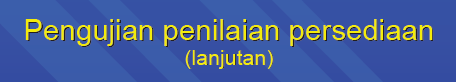 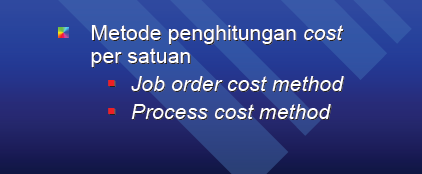 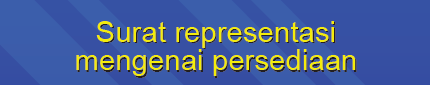 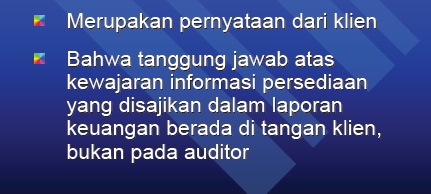 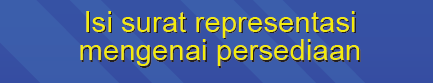 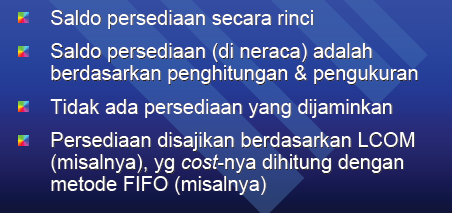 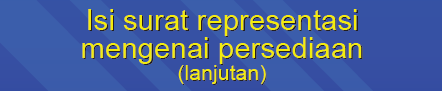 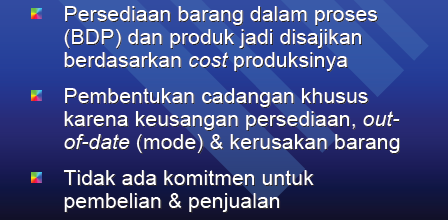 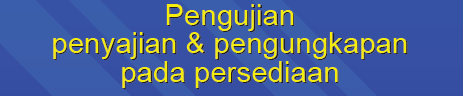 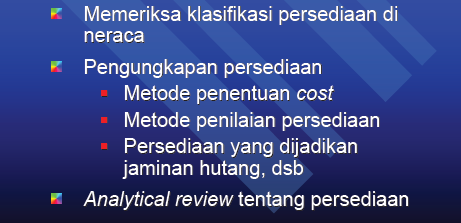